আজকের ক্লাসে 
স্বাগতম
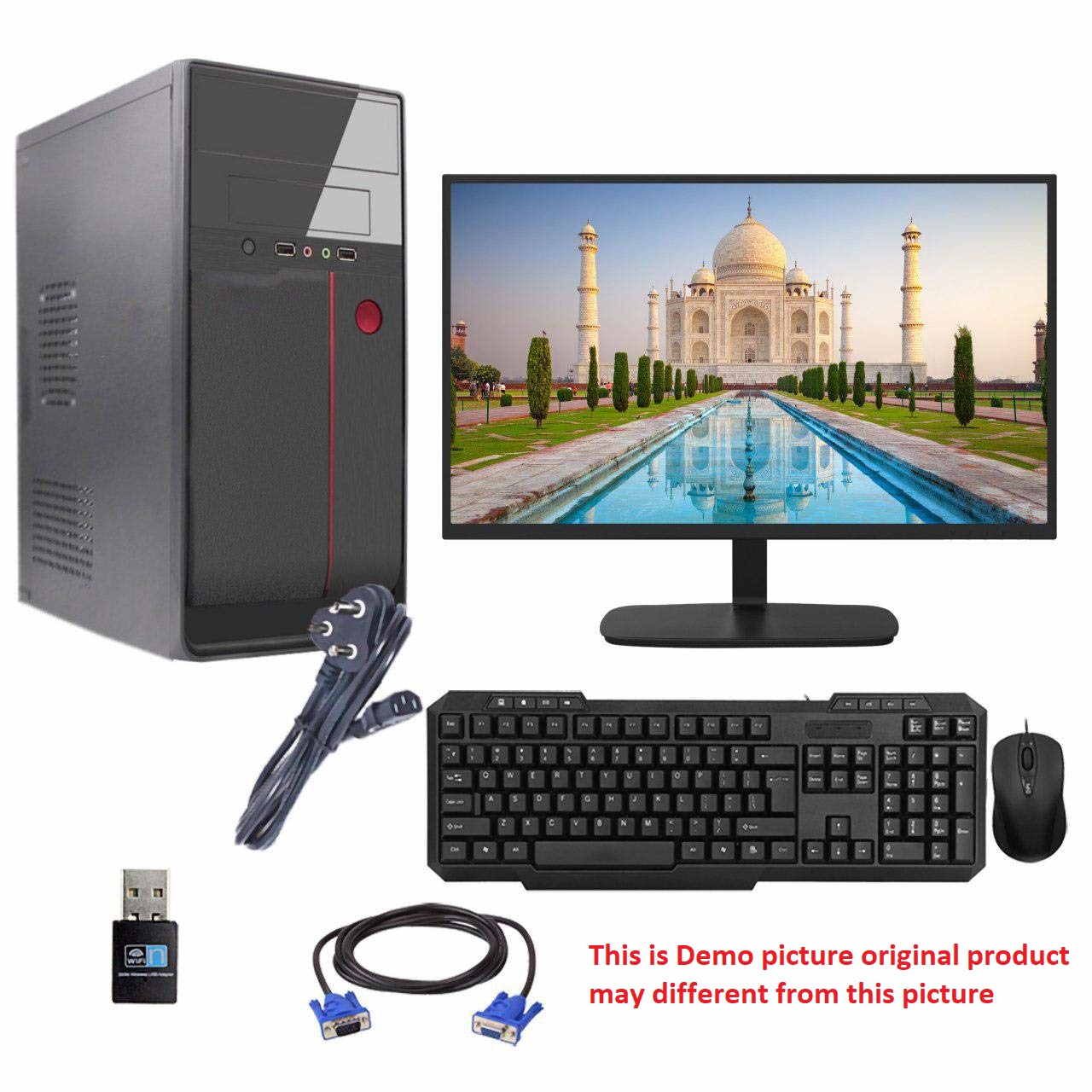 পরিচিতি
শিক্ষক পরিচিতি
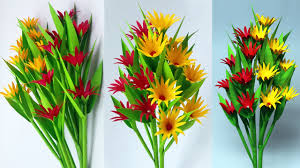 পাঠ পরিচিতি
শাহানাজ বেগম
সহকারি শিক্ষক
হাজী হেলাল উদ্দিন বালিকা উচ্চ বিদ্যালয়
তারাকান্দা,ময়মনসিংহ।
শ্রেণীঃ-ষষ্ঠ 
বিষয়ঃ-ICT 
অধ্যায়ঃ২য় 
তারিখঃ২৫/০৬/২০২১
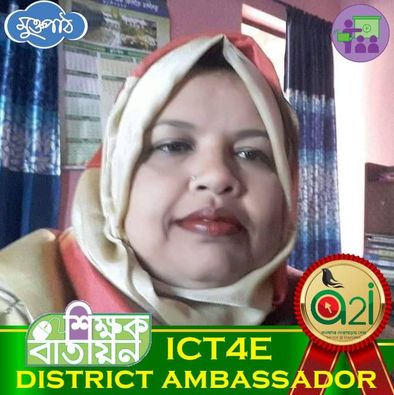 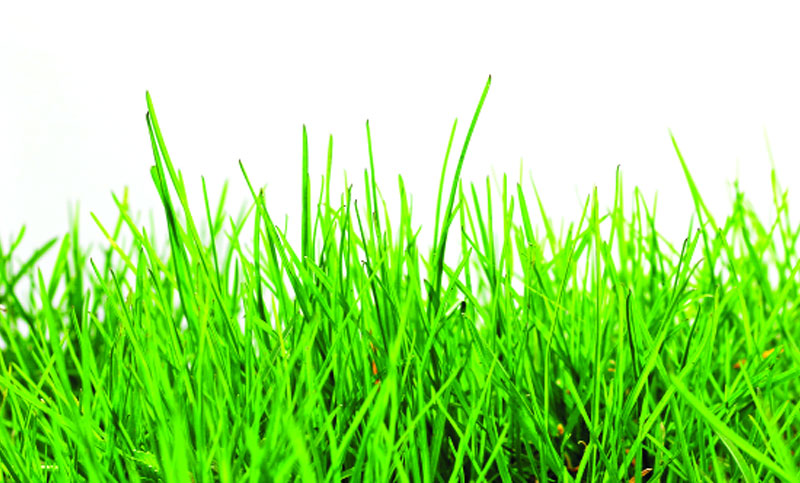 ছবি গুলো লক্ষ্য কর
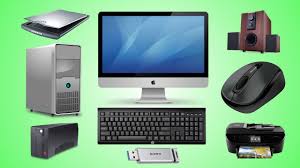 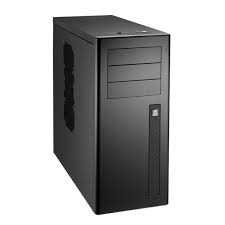 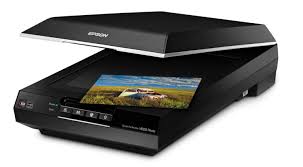 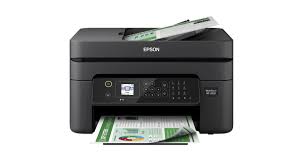 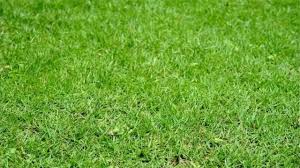 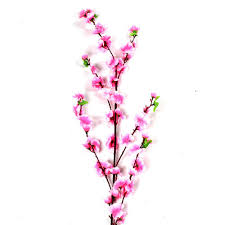 আজকের পাঠ
কম্পিউটার সংশ্লিষ্ট যন্ত্রাংশ
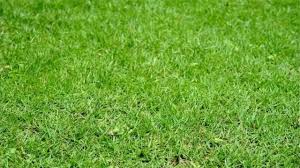 শিখন ফল
এই পাঠ শেষে শিক্ষার্থীরা-
     
     ১।কম্পিউটারের বিভিন্ন যন্ত্রাংশের নাম বলতে পারবে 
      ২।কম্পিউটারের বিভিন্ন যন্ত্রাংশের কাজ বর্ণনা করতে পারবে। 
      ৩। মাদার বোর্ডের কার্যাবলী ব্যাখ্যা করতে পারবে।
কম্পিউটার সংশ্লিষ্ট কয়েকটি  যন্ত্রাংশ
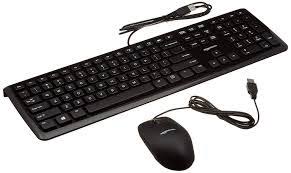 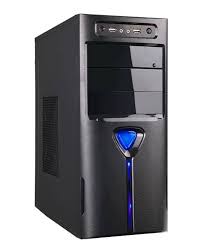 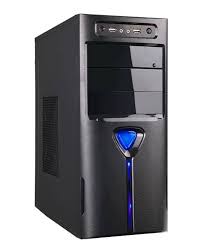 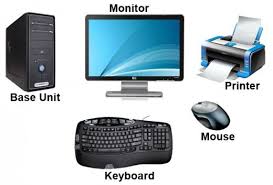 কী বোর্ড ও মাউস
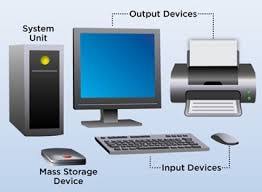 সিপিইউ
মনিটর
প্রিন্টার
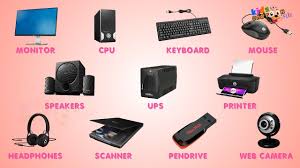 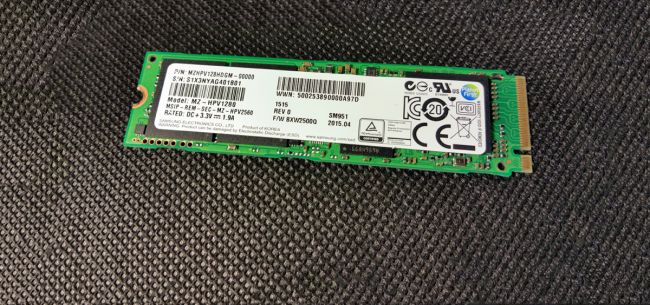 রেম
ওয়েবক্যাম
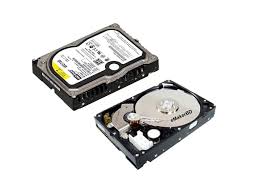 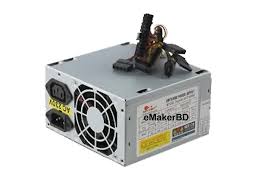 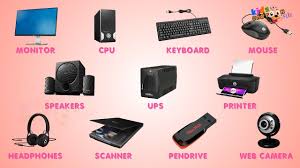 সিডি রোম
পাউয়ার  সাপ্লাই
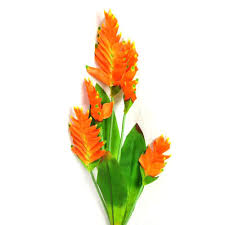 একক কাজ
কম্পিউটারের কয়েকটি যন্ত্রাংশের নামলিখ।
মাদার বোর্ড
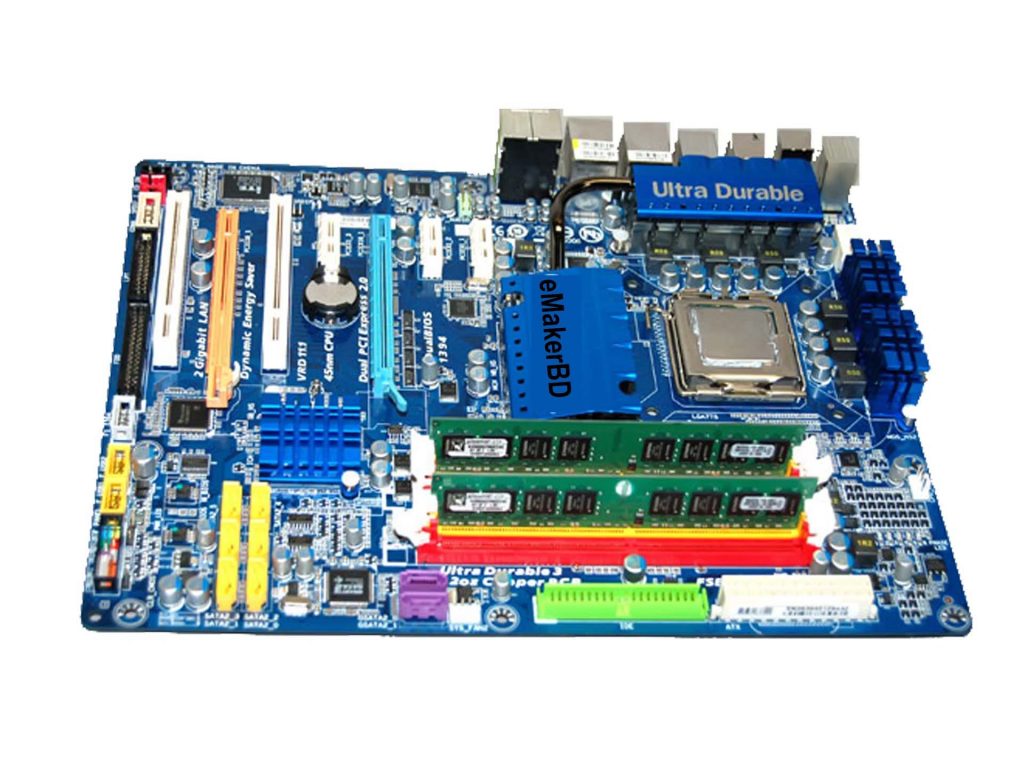 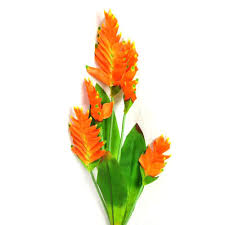 দলগত  কাজ
কম্পিউটারের ৫টি যন্ত্রাংশের নাম লিখ ।
      কম্পিউটারের যে কোন ২টি  যন্ত্রাংশের কাজ বর্ণনা কর ।
ক
খ
মুল্যায়ন
মাদার বোর্ড কি ?
কম্পিউটারের ৫টি যন্ত্রাংশের নাম বলতে
বাড়ির কাজ
কম্পিউটারের যে কোন ৪ টি যন্ত্রাংশের নাম উল্লেখ করে এর কাজ বর্ননা কর ।
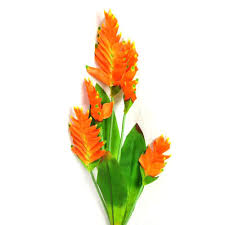 ধন্যবাদ